The Hidden Person of the Heart
Scripture Reading:Matthew 12:33-37
Part 2
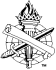 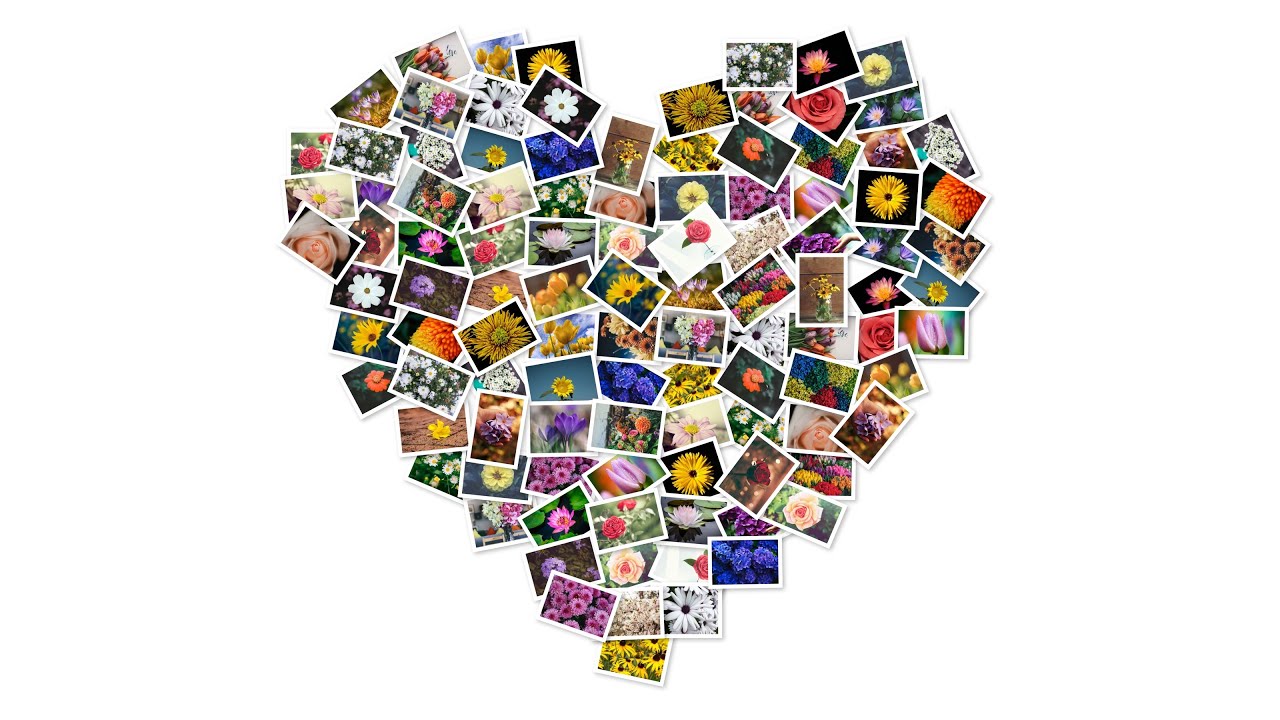 Heart
Conditions
Many
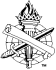 2
2 Corinthians 13:5
“Examine yourselves as to whether you are in the faith. Test yourselves. Do you not know yourselves, that Jesus Christ is in you?—unless indeed you are disqualified.”
Guard your heart diligently, Prov. 4:23
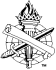 3
God Knows Our Hearts
Hidden person of the heart, 1 Peter 3:4
Knows the hearts of all, Acts 1:24
Tests our hearts, 1 Thessalonians 2:4
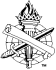 4
After Conversion:The Christian’s Heart
Christ dwells in it by faith, Ephesians 3:17
Purposeful, Acts 11:23 (2 Cor. 9:7)
Godly attributes of heart
Pure, Matt. 5:8; 2 Tim. 2:22; James 4:8; 1 Pet. 1:22
Forgiving, Matthew 18:35 (Col. 3:13)
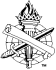 5
After Conversion:The Christian’s Heart
Godly attributes of heart
Tender, Ephesians 4:32
Gracious, God’s peace, Hebrews 13:9; (Col. 3:15)
Meek and quiet, 1 Peter 3:4
True, Hebrews 10:22 (sincere, Eph. 6:5-7)
Melodious, joy-filled, Ephesians 5:19
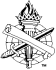 6
After Conversion:The Christian’s Heart
Encouraged, Colossians 2:2
Established in love’s blameless holiness, 1 Thessalonians 3:12-13
Open, 2 Corinthians 6:11-12; 7:2-3 (8:16)
Accepting, responsive, and caring
cf. Paul’s heart of anguish, 2 Cor. 2:4
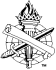 7
Warnings:The Christian’s Heart Can Change
Discouraged, Luke 18:1; Gal. 6:9; 2 Cor. 4:16; Ephesians 3:13 
Fear and expectation, Luke 21:25-26 (27-28)
Consider Jesus, Hebrews 12:3
Closed, 1 John 3:16-18 (indifferent, fails to love)
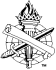 8
Warnings:The Christian’s Heart Can Change
Doubtful (troubled), Luke 24:38
Be assured in the truth, 1 John 3:19-21 
Bitter and self-seeking, James 3:14
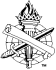 9
Warnings:The Christian’s Heart Can Change
Deceived, James 1:26 (27)
Evil and unbelieving, Hebrews 3:12-13
Sin-ladened, Luke 21:34-36 (Heb. 12:1)
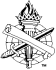 10
The Hidden Person of the Heart
Jesus searches, knows, and recompenses every heart, Revelation 2:23
Sanctify Christ as Lord in our hearts, 1 Peter 3:15 (13-14)
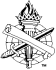 11